Adonai
Song ID: 186
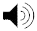 Intro
Ab
Cm7
Db
Absus(2)
Ab
Cm7
Db
Absus(2)
Verse 1
Absus(2)
Ab
One single drop of rain
Cm7
Db
Your salty tear became blue ocean
Ab
Absus(2)
One tiny grain of sand
Db
Cm7
turning in my hand a world in motion
Bbm7
Eb
Ab
Your out beyond the furthest morning star
E
Ebsus
Eb
close enough to hold me in Your arms
Chorus 1
Eb/Ab
Ab
Db/Ab
Db/Ab
Adonai,            I  lift up my heart
C
Eb/Ab
Ab
Db/Ab
and I cry           my  Adon---ai
Fm7
Eb
You’re the maker of each moment
Db
Bbm7
Ebsus
Father of my hope and free--dom
Ab
Eb
O, My Adon--ai
Ab
Cm7
Db
Absus(2)
Eb
Ab
E
Bbm7
You’re out beyond the furthest morning star close enough to hold me in Your  arm
Verse 2
Absus(2)
Ab
One timid faithful knock
Db
Cm7
resounds upon the Rock of Ages
Absus(2)
Ab
One trembling heart and soul
Cm7
Db
becomes a servant bold and courageous
Bbm7
Eb
Ab
You call across the mountains and the seas
E
Ebsus
Eb
I answer from the deepest part of me
Ebsus
Eb
Eb
Ab
E
Bbm7
You’re out beyond the furthest morning star close enough to hold me in Your  arm
Chorus 2
Eb/Ab
Ab
Db/Ab
Db/Ab
Adonai,            I  lift up my heart
C
Eb/Ab
Ab
Db/Ab
and I cry           my  Adon---ai
Eb
Fm7
You’re the maker of each moment
Db
Bbm7
Ebsus
Father of my hope and free--dom
Ab
Eb
O, My Adon--ai
Eb
Ab
E
Bbm7
You’re out beyond the furthest morning star close enough to hold me in Your  arm
Bridge
E
Ab
O from age to age You reign In Majesty
Eb/F
E
Ebsus
Eb
And to-day,  You’re making miracles in  me
Eb
Ab
Bbm7
You’re out beyond the furthest morning star close enough to hold me in Your  arm
Chorus 3
F/Bb
Eb/Bb
Bb
Eb/Bb
Adonai,             I  lift up my heart
Eb/Bb
Bb
F/Bb
D
and I cry           my  Adon---ai
Gm7
F
You’re the maker of each moment
Eb
Cm7
Fsus
Father of my hope and free--dom
F
Bb
O, My Adon--ai
Eb
Ab
Bbm7
You’re out beyond the furthest morning star close enough to hold me in Your  arm
Close
Bb
Dm7
Eb
Bbsus(2)
Bb
Dm7
Eb
Bbsus(2)
Bb